Name _______________________
Westward Expansion Advertisement Brochure
Objective:  You will choose your target audience and create a brochure persuading people to move West!
Pioneer
Forty-niner							
Mormon
Chinese Immigrant
Government Official

On the Front Cover:
TITLE is the PLACE you are going (5pts)
SLOGAN for moving west to your location of choice (10pts)
PICTURE of WHO you have chosen to (5 pts)
First and Last Name and Class Period

Inside Left Panel:
WHERE you are going (10 pts)
WHY you are going there (10 pts)
TRAIL MAP of HOW you will get there (10pts)
Using page 374 in BOB
Oregon pioneers will travel from Independence, Missouri on the Oregon Trail
Forty-niners will travel from Independence Missouri and then take the California trail from Idaho
Mormons will travel from Nauvoo, Illinois
Using page 369 in BOB
Government Officials will draw a path for Native Americans to travel from Cherokee Nation
*Chinese immigrants will travel across the Pacific Ocean from China

Inside Middle Panel:
PICTURE of destination (5 pts)
“SEE THE SIGHTS ALONG YOUR JOURNEY” – (at least 3) (15 pts)

Inside Right Panel:
3 REASONS TO MOVE  (15 pts)
2 WARNINGS (10 pts)
“GO DOWN IN HISTORY” – How was the U.S. effected due to the expansion of your chosen location (5pts)
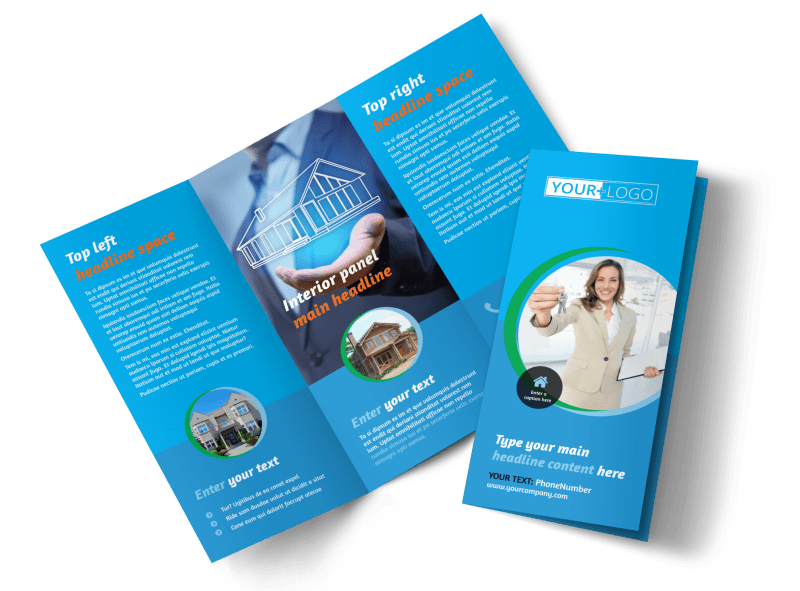